Support vector machine
Nonparametric Supervised Learning
Outline
Context of the Support Vector Machine
Intuition
Functional and Geometric Margins
Optimal Margin Classifier
Linearly Separable
Not Linearly Separable
Kernel Trick	
Aside: Lagrange Duality
Summary
Note: Most figures are taken from Andrew Ng’s Notes on Support Vector Machines
Outline
Context of the Support Vector Machine
Intuition
Functional and Geometric Margins
Optimal Margin Classifier
Linearly Separable
Not Linearly Separable
Kernel Trick	
Aside: Lagrange Duality
Summary
Note: Most figures are taken from Andrew Ng’s Notes on Support Vector Machines
Context of Support Vector Machine
Supervised Learning: we have labeled training samples
Nonparametric: the form of the class-conditional densities is unknown
Explicitly construct the decision boundaries
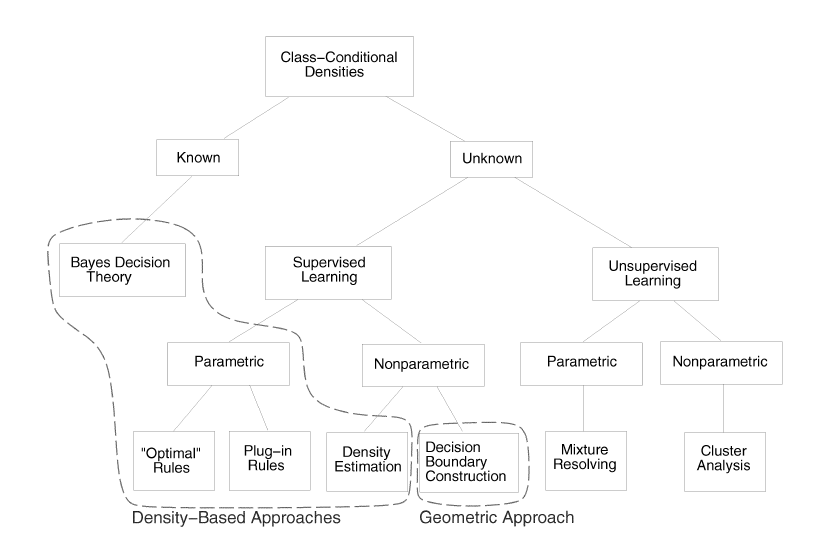 Figure: various approaches in statistical pattern recognition (SPR paper)
Outline
Context of the Support Vector Machine
Intuition
Functional and Geometric Margins
Optimal Margin Classifier
Linearly Separable
Not Linearly Separable
Kernel Trick	
Aside: Lagrange Duality
Summary
Note: Most figures are taken from Andrew Ng’s Notes on Support Vector Machines
Intuition
Recall logistic regression
P(y = 1|x,θ) is modeled by hθ(x)=g(θTx)
Predict y = 1 when g(θTx) ≥ 0.5	 (or θTx ≥ 0)
We are more confident that y = 1 ifθTx≫0  
Line is called separating hyperplane
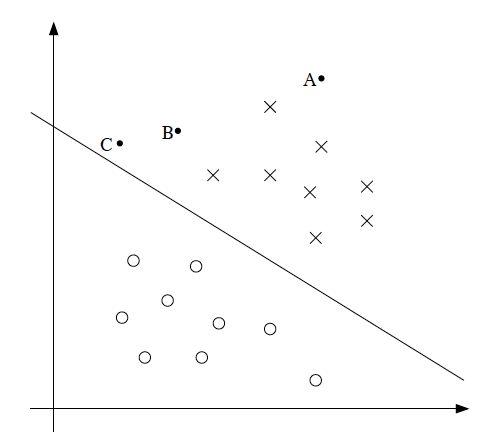 Intuition
Want to find the best separating hyperplane so that we are most confident in our predictions
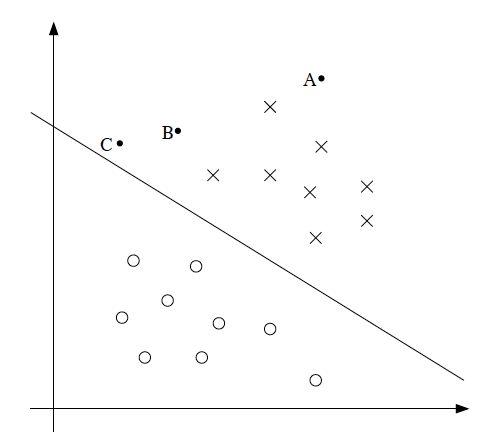 A: θTx≫0
Confident in our prediction
C: θTx is close to 0
Less confident in our prediction
Outline
Context of the Support Vector Machine
Intuition
Functional and Geometric Margins
Optimal Margin Classifier
Linearly Separable
Not Linearly Separable
Kernel Trick	
Aside: Lagrange Duality
Summary
Note: Most figures are taken from Andrew Ng’s Notes on Support Vector Machines
Functional and Geometric Margins
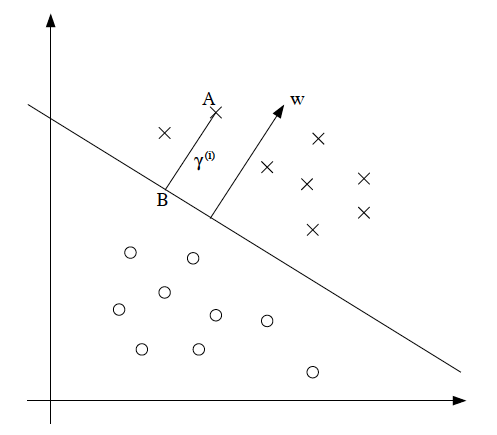 Classifying training examples
Linear classifier hθ(x)=g(θTx)   
Features x and labels y
g(z) = 1 if z ≥0
g(z) = -1 otherwise

Functional margin:     =y(i)(θTx(i)) 
If      >0, our prediction is correct
     ≫0 means our prediction is confident and correct
Functional and Geometric Margins
Given a set S of m training samples, the functional margin of S is given by     =mini=1,2,…m

Geometric Margin:     
Where w = [θ1 θ2…θn] 
Now, the normal vector is a unit normal vector
Geometric margin with respect to set S
Outline
Context of the Support Vector Machine
Intuition
Functional and Geometric Margins
Optimal Margin Classifier
Linearly Separable
Not Linearly Separable
Kernel Trick	
Aside: Lagrange Duality
Summary
Note: Most figures are taken from Andrew Ng’s Notes on Support Vector Machines
Optimal Margin Classifier
To best separate the training samples, want to maximize the geometric margin
For now, we assume training data are linearly separable (can be separated by a line)
Optimization problem:
Optimal Margin Classifier
Optimization problem:



Constraint 1: Every training example has a functional margin greater than
Constraint 2: The functional margin = the geometric margin
Optimal Margin Classifier
Problem is hard to solve because of non-convex constraints
Transform problem so it is a convex optimization problem:



Solution to this problem is called the optimal margin classifier
Note: Computer software can be used to solve this quadratic programming problem
Problem with This Method
Problem: a single outlier can drastically change the decision boundary
Solution: reformulate the optimization problem to  minimize training error
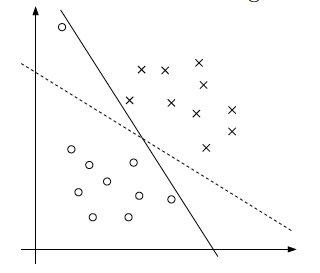 Non-separable Case
Two objectives:
Maximizing margin by minimizing
Make sure most training examples have a functional margin of at least 1





Same idea for non-separable case
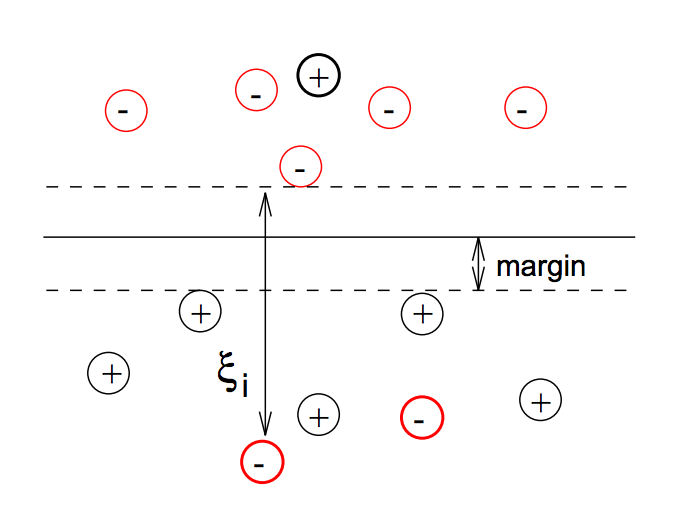 Non-linear case
Sometimes, a linear classifier is not complex enough
From “Idiot’s Guide”: Map data into a richer feature space including nonlinear features, then construct a hyperplane in that space so that all other equations are the same
Preprocess the data using a transformation
Then, use a classifier f(x) = w         + b
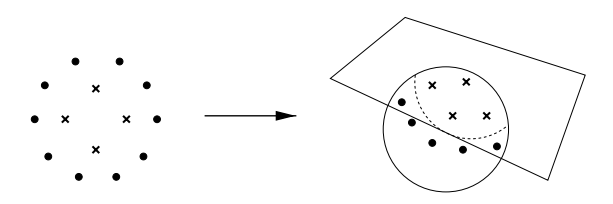 Outline
Context of the Support Vector Machine
Intuition
Functional and Geometric Margins
Optimal Margin Classifier
Linearly Separable
Not Linearly Separable
Kernel Trick	
Aside: Lagrange Duality
Summary
Note: Most figures are taken from Andrew Ng’s Notes on Support Vector Machines
Kernel Trick
Problem:        can have large dimensionality, which makes w hard to solve for
Solution: Use properties of Lagrange duality and a “Kernel Trick”
Lagrange Duality
The primal problem:

The dual problem:


Optimal solution solves both primal and dual

Note that                  is the Lagrangian
       are the Lagrangian multipliers
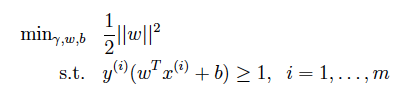 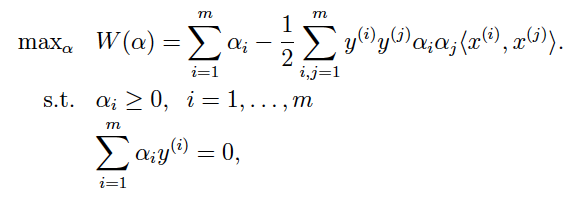 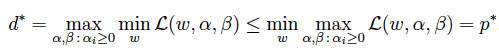 Lagrange Duality
Solve by solving the KKT conditions





Notice that             for binding constraints only
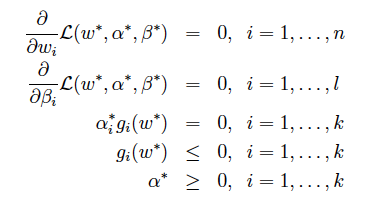 Lagrange Duality
Our binding constraint is that a point is the minimum distance away from the separating hyperplane
Thus, our non-zero    ‘s correspond to these points
These points are called the support vectors
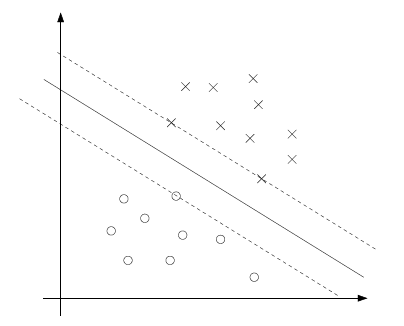 Back to the Kernel Trick
Problem:        can be very large, which makes w hard to solve for
Solution: Use properties of Lagrange duality and a “Kernel Trick”

Representer theorem shows we can write w as:
Kernel Trick
Before our decision rule was of the form:

Now, we can write it as:


Kernel Function is
Kernel Trick
Why do we do this?
To reduce the number of computations needed

We can work in highly dimensional space and Kernel computations still only take O(n) time. 
Explicit representation may not fit in memory but kernel only requires n multiplications
Kernel Trick
RBF kernel: One of most popular kernels
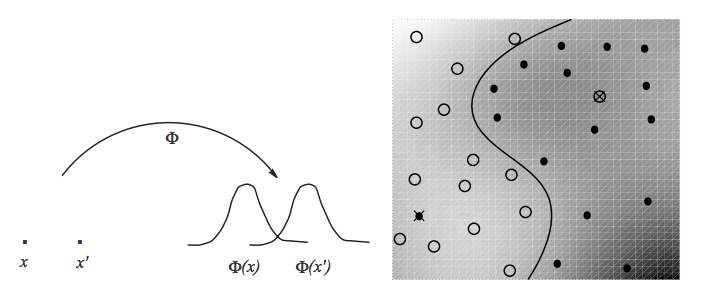 Outline
Context of the Support Vector Machine
Intuition
Functional and Geometric Margins
Optimal Margin Classifier
Linearly Separable
Not Linearly Separable
Kernel Trick	
Aside: Lagrange Duality
Summary
Note: Most figures are taken from Andrew Ng’s Notes on Support Vector Machines
Summary
Intuition
 We want to maximize our confidence in our predictions by picking the best boundary
Margins
To do this, we want to maximize the margin between most of our training points and the separating hyperplane
 Optimal Classifier
Solution is a hyperplane that solves the maximization problem
Kernel Trick
For best results, we map x into a highly dimensional space
Use the kernel trick to keep computation time reasonable
Sources
Andrew Ng’s SVM Notes
http://cs229.stanford.edu/notes/cs229-notes3.pdf
An Idiot’s Guide to Support Vector Machines
R. Berwick, MIT
http://www.svms.org/tutorials/Berwick2003.pdf
Thank you
Any questions?